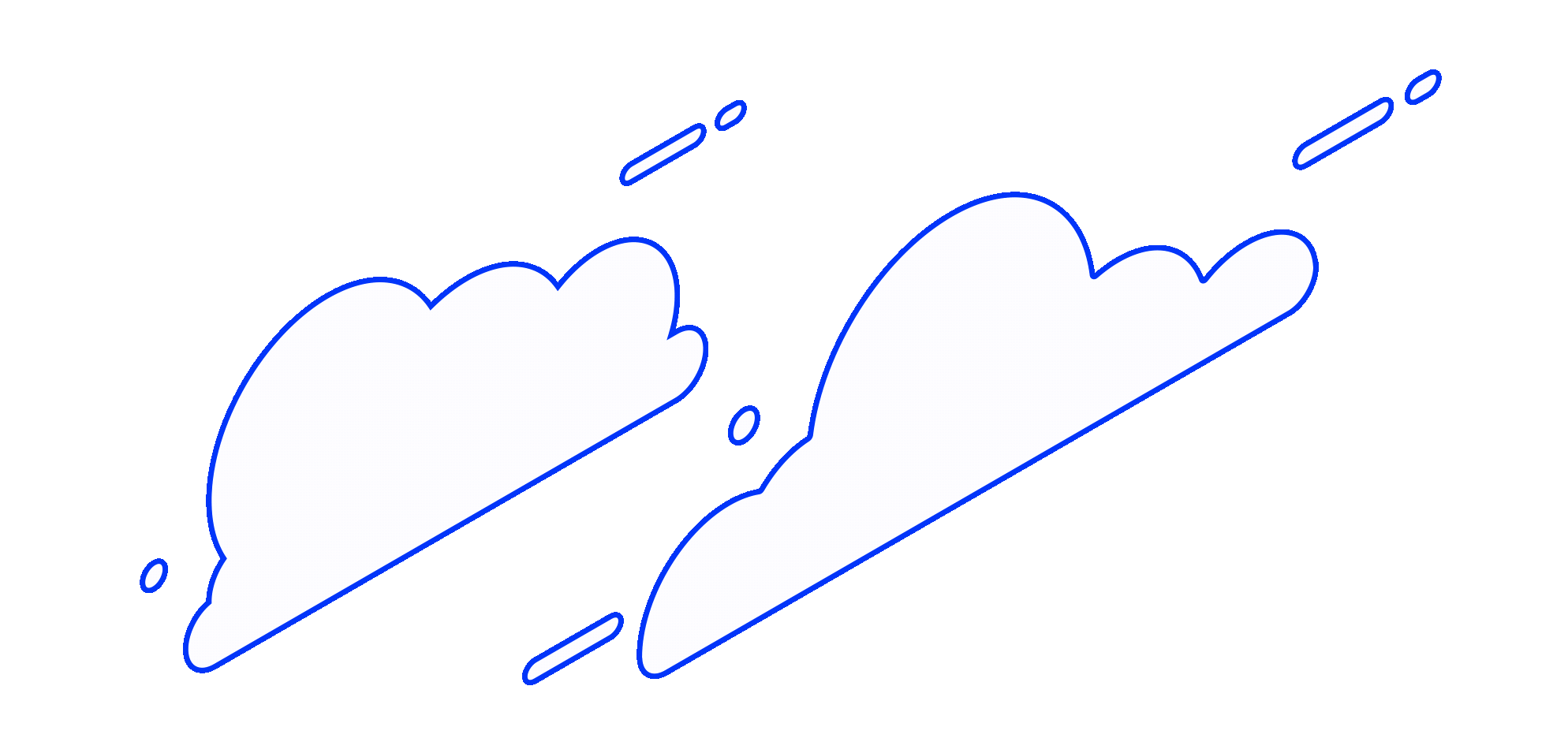 IFA
CODING
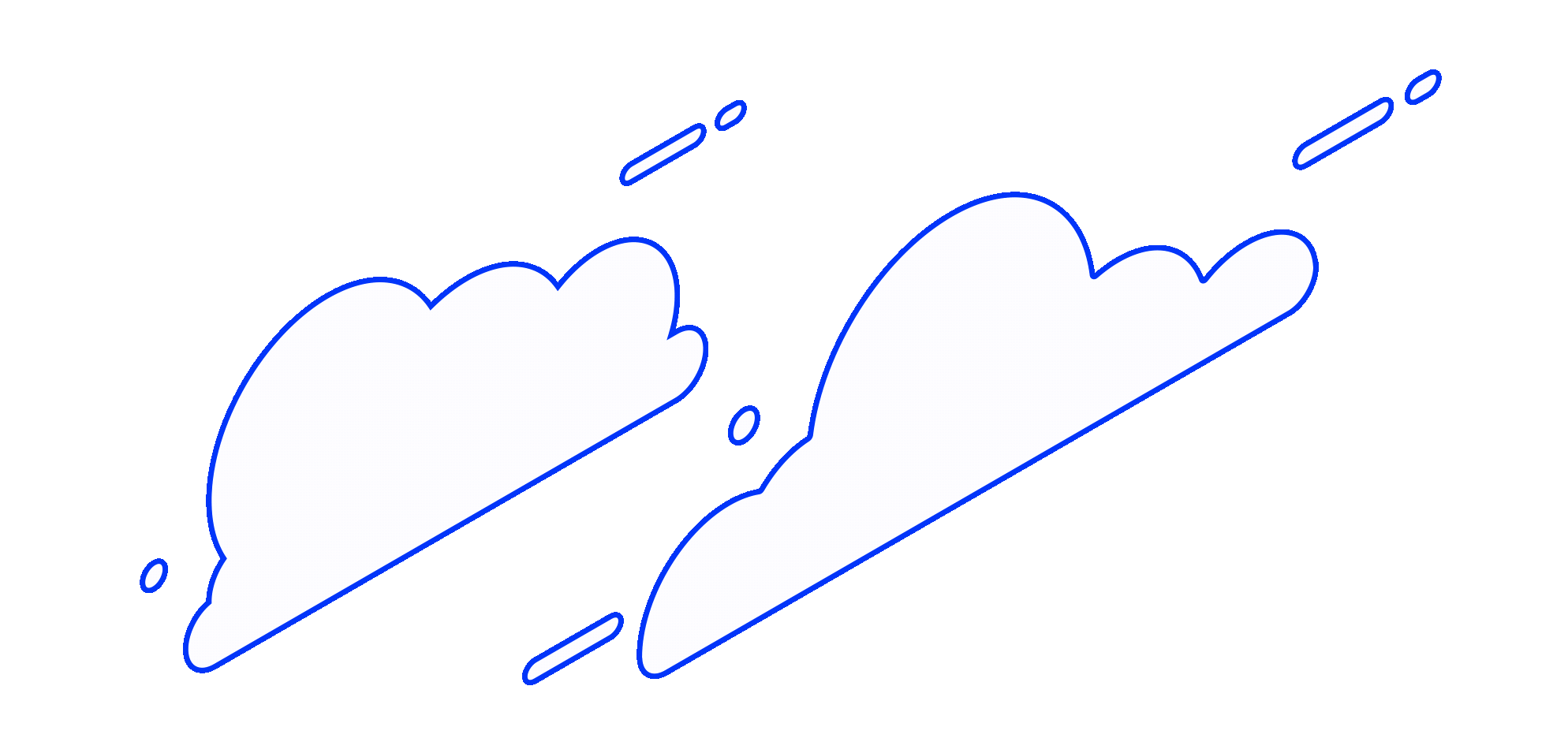 The IFA Coding Academy
TABLE OF CONTENTS
IFA Coding: Definition and Scope
Why Learn IFA Coding?
Introduction to the Odu Ifa and Its Elements
IFA CODING: DEFINITION AND SCOPE
Coding simply means the act of writing code, which is a system of words, letters, figures, or symbols used for representing information or messages. 
IFA Coding is a generic term that refers to the act of writing special symbols called the Odu Ifa, or Ifa Code in English, to represent information mathematically on all fields and subjects, including computing. 
IFA Coding involves computing on energies, which are known as orisha in Yoruba culture (Isese).  
IFA Coding is the core of the IFA System of Education based on IFA Binary Digits (IFABits).
History of Computer: https://youtu.be/mKmTgI05B2M
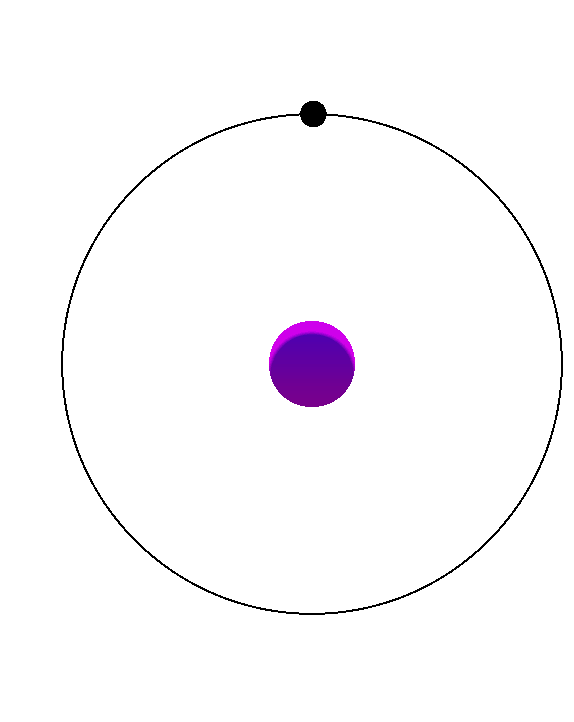 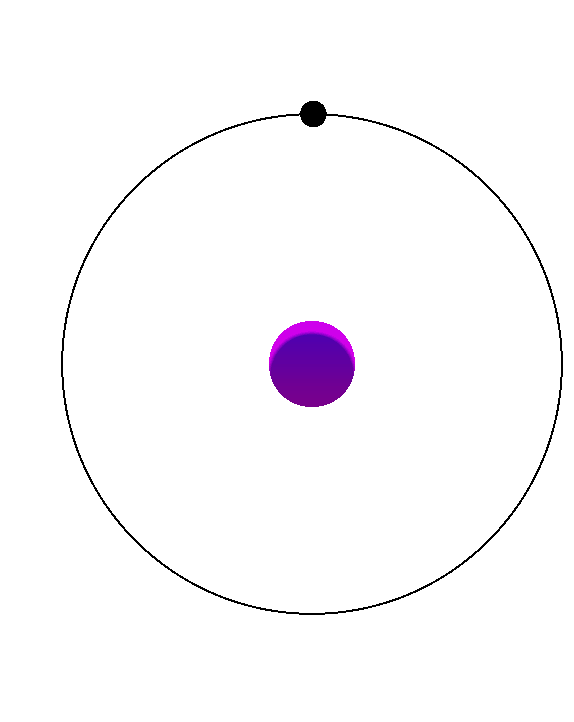 IFA Coding allows you to learn philosophy and logic, which form the bedrock of all fields and subjects, in your mother tongue. 
This sharpens your creativity and critical thinking skills, which are required to excel in any subject or profession.
IFA Coding enables you to do science in your native language.   
According to a World Bank report, learning Mathematics and science in the native language develops students’ core skills better (see also Ojoo & Moyi, 2022).
This deeper insight can make it easier for them to apply the knowledge gained in solving problems and building technologies.
More importantly, IFA Codes reveal the most basic principles and laws, known as IFA Axioms, underlying all fields and subjects.
This gives you a deeper understanding of your field or any field.
Also, it allows you to develop polymathic skills based on the holistic and integrated approach to learning, which forms the core of the IFA Binary Model of Education.
IFA Coding unifies, integrates, and internetworks all fields of knowledge together as One.
And many other benefits.
WHY LEARN
IFA CODING?
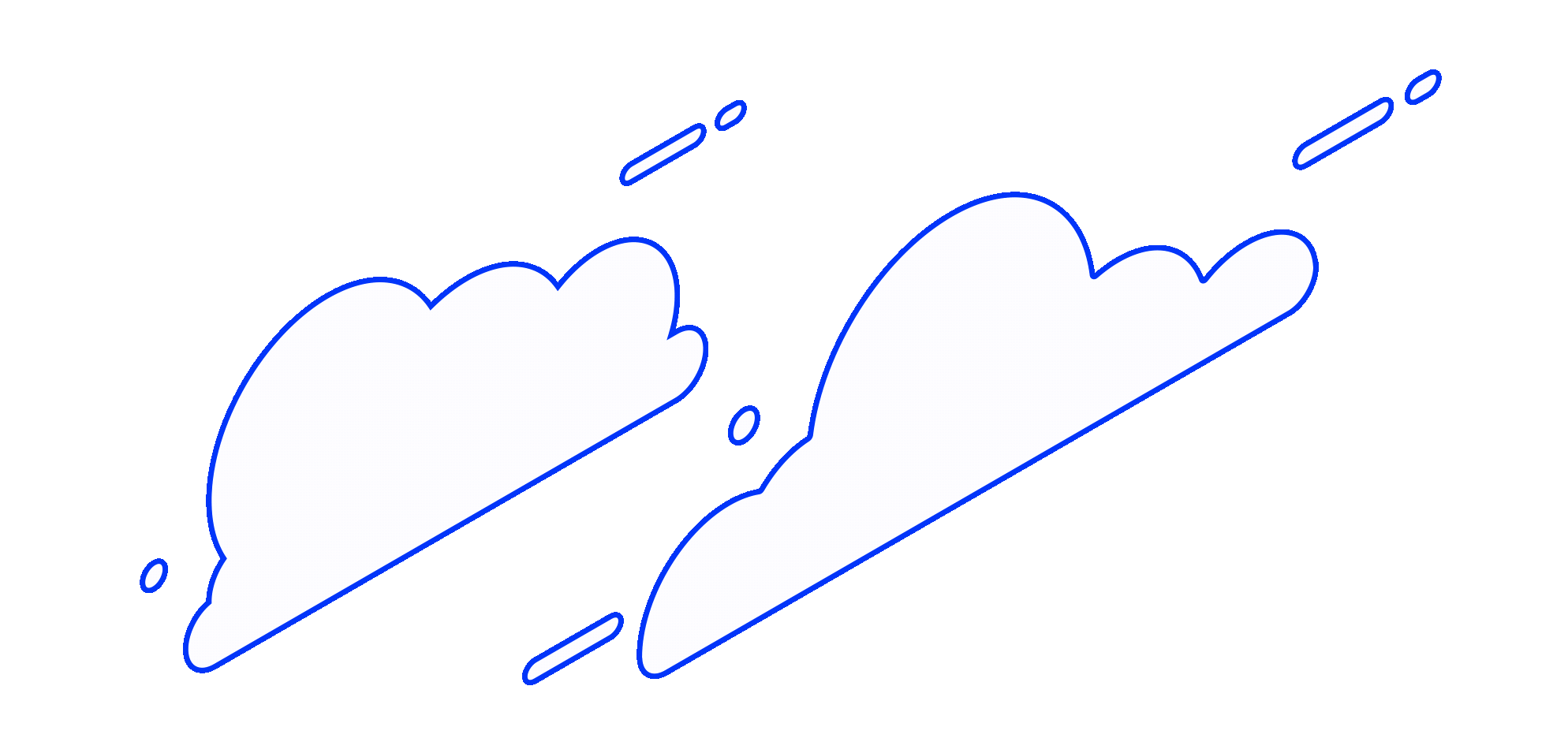 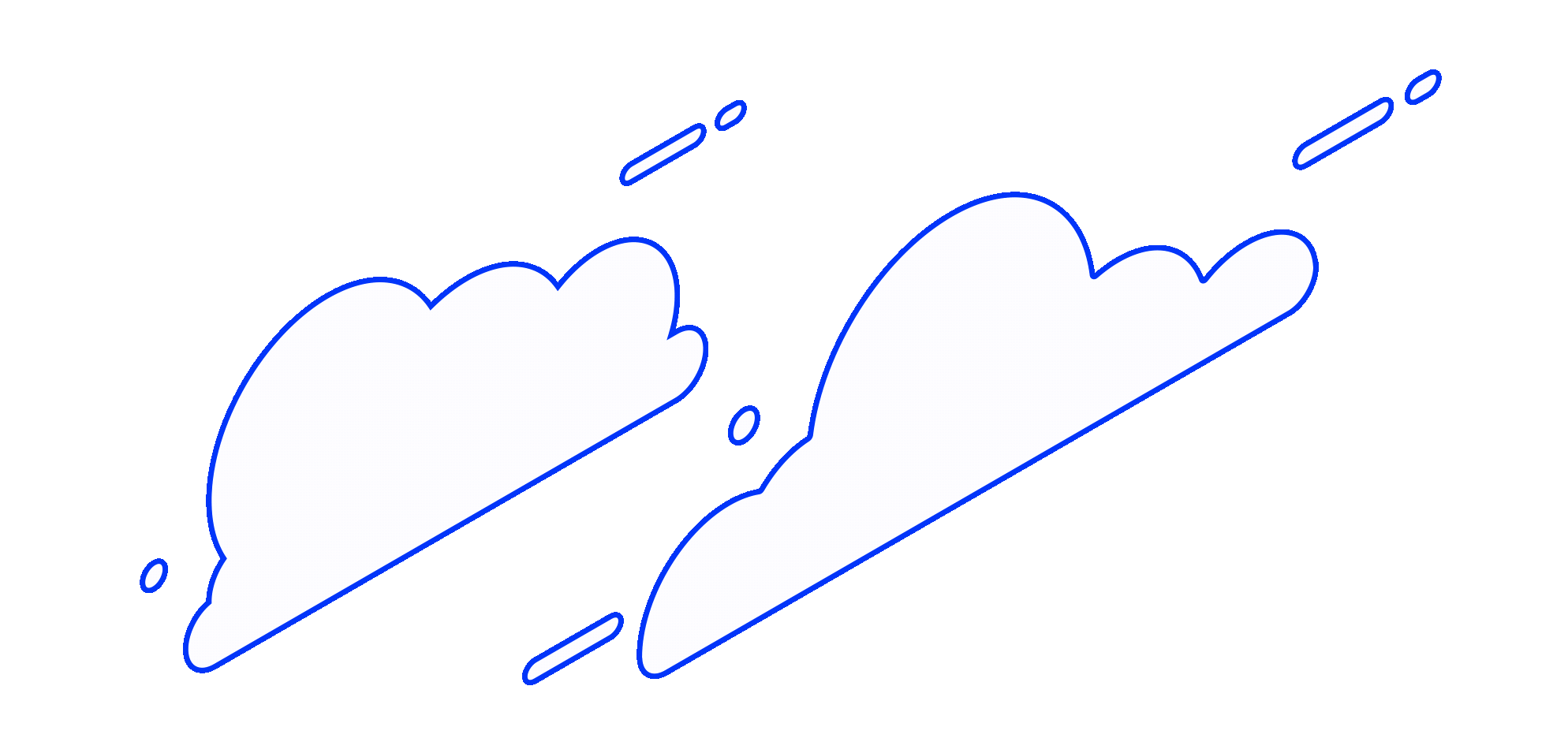 Why Learning IFA Coding?
See Bloom (1994); Clark (1999).
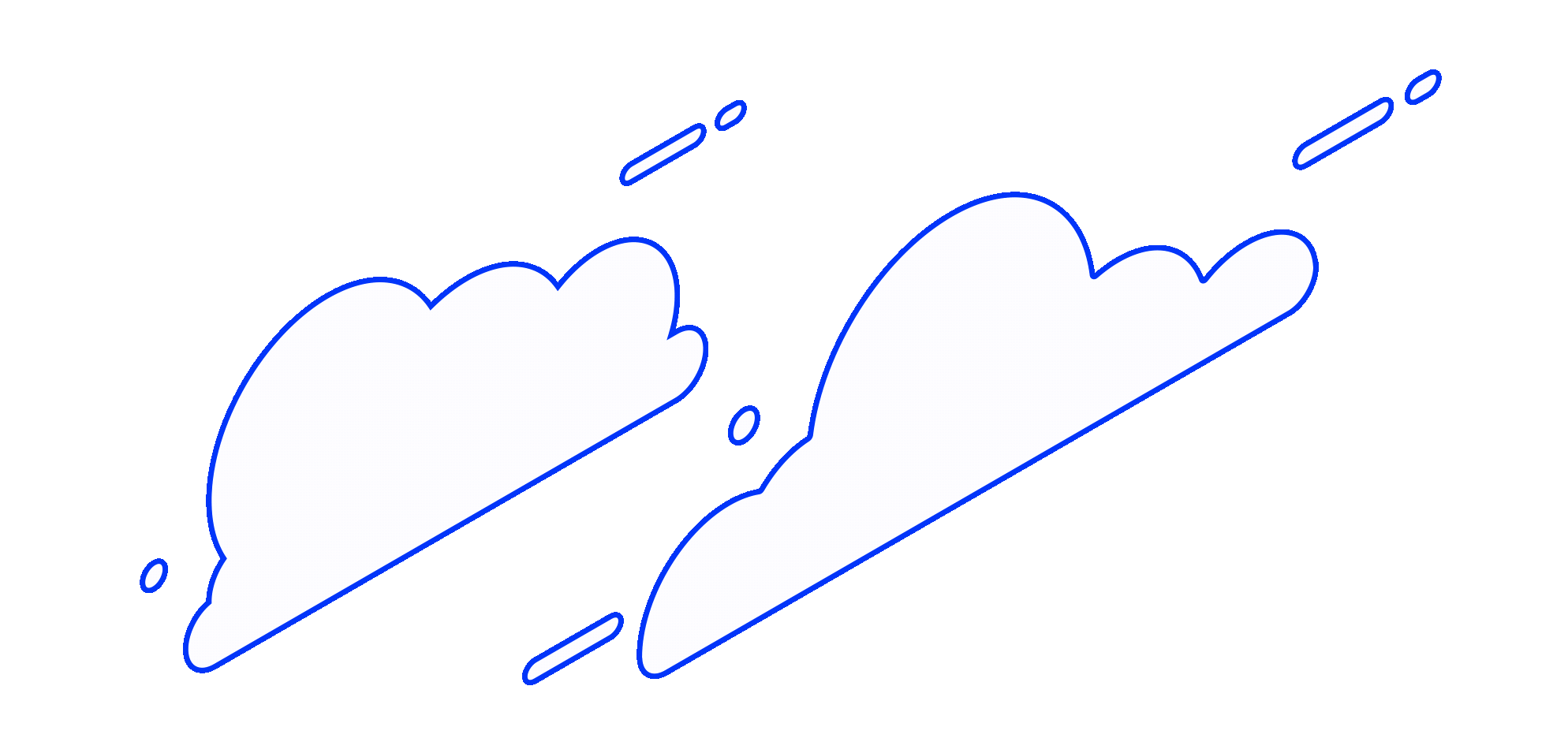 Ifa is the Voice of Olodumare, the Supreme God in Yoruba culture (Isese), Nigeria (Abimbola, 1968; Falola & Olupona, 1991; Adeyemi et al., 2023).
Also called Ifa, the Odu Ifa means the Ifa Code in English.
There are 256 Ifa Codes (Apola Odu) in total: 16 Major Codes (Oju Odu) and 240 minor codes (Amulu odu) (Abimbola, 1968).
Ifa is the Oracle: The Odu Ifa is an ancient communication technology far ahead of modern technologies.
The Odu Ifa System: Also called the Ifa Coding System, the Odu Ifa System is defined as the Ifa Code together with Ifa objects, such as the divination tray (opon Ifa), sacred palm nuts (ikin Ifa), cowries, kolanut, seashells, iroke Ifa (tapper), and other items used for consultation.
The Mathematics of the Odu Ifa is IFA Mathematics (TOE Mathematics).
Developed in CENProject, IFA Mathematics is the Base-Field or Omni-Field containing all other fields and disciplines of knowledge.
Ifa is based on the Orisha Philosophy (TOE Philosophy).
Ifa is the ancient Theory of Everything (TOE) built by Orunmila.
The Mathematics of Ifa: https://youtu.be/8VFXbMxyyS0
INTRODUCTION
TO THE ODU IFA
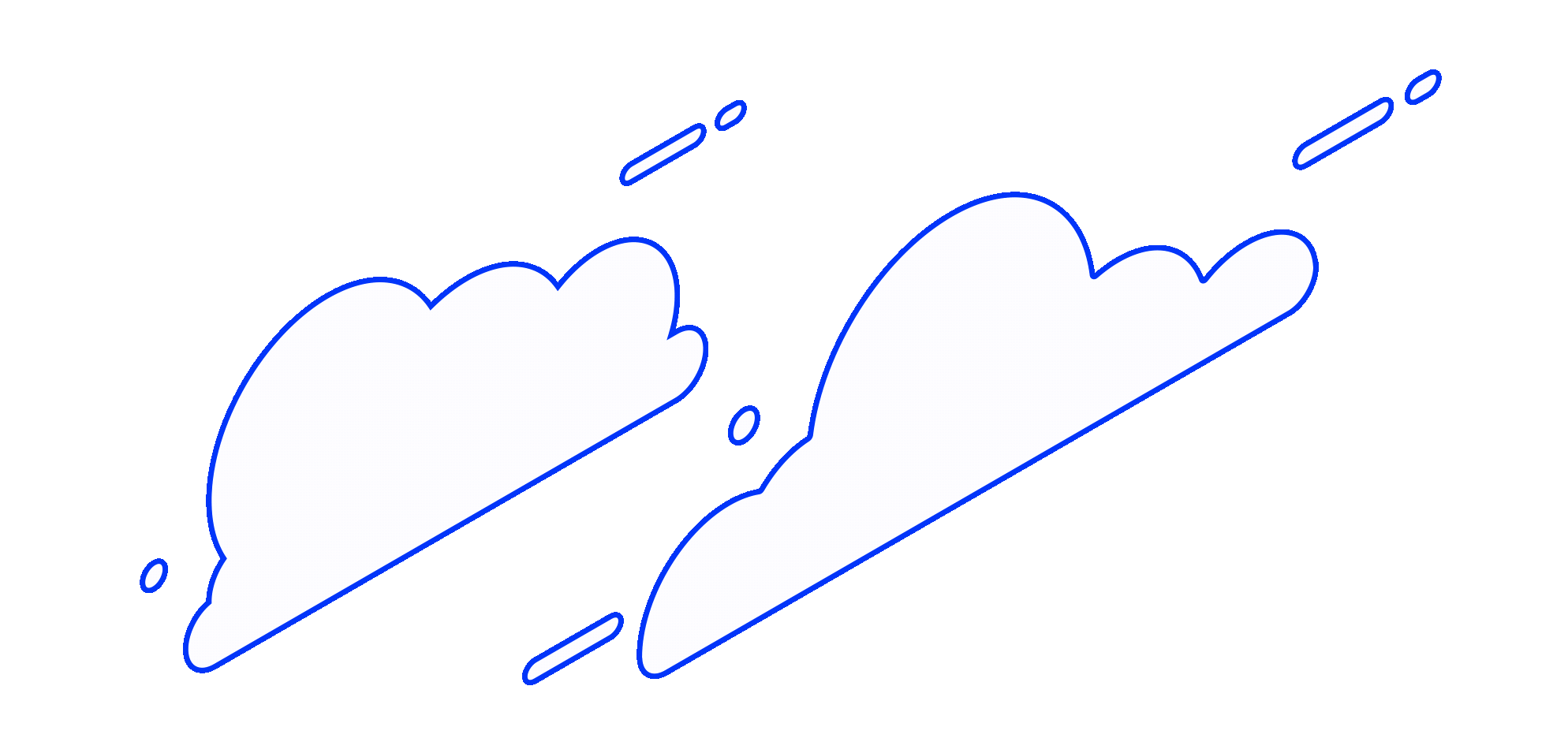 The Odu Ifa: The Ifa Codes
The Odu Ifa: The Ifa Codes
MANY THANKS TO OUR SPONSPORS
Please donate to sponsor/support our research
+234-708-2862-897
www.cenproject.org
cenproject.org@gmail.com
References
Adeyemi S. O., James, A., Emmanuel, O. A., & Folake, L. J. (2023). Algebraic characterization of Ifa main divination codes. Scientific African, 20, e01729–e01729. https://doi.org/10.1016/j.sciaf.2023.e01729
Abimbola, W. (1968). “Ifa as a Body of Knowledge and As an Academic Discipline”, Lagos Notes and Records. vol. 2, no. 2. 1968. pp. 30-40)
Bloom, B. S. (1994). "Reflections on the development and use of the taxonomy". In Rehage, Kenneth J.; Anderson, Lorin W.; Sosniak, Lauren A. (eds.). Bloom's taxonomy: A forty-year retrospective. Yearbook of the National Society for the Study of Education. Vol. 93. Chicago: National Society for the Study of Education. ISSN 1744-7984.
Clark, Donald R. (1999). "Bloom's Taxonomy of Learning Domains. http://www.nwlink.com/~donclark/hrd/bloom.html
Falola, T., & Olupona, J. K. (1991). African Traditional Religions in Contemporary Society. The International Journal of African Historical Studies, 24(2), 417.
Ojoo, S. Y., & Moyi, M. I. (2022). Using Mother-Tongue in Teaching of Science and Technology: Reference to the North-East and North-West Geo-Political Zones, Nigeria. Scholars International Journal of Linguistics and Literature, 5(4), 123–129. https://doi.org/10.36348/sijll.2022.v05i04.002 https://doi.org/10.2307/219809
World Bank report:
https://documents1.worldbank.org/curated/en/517851626203470278/pdf/Loud-and-Clear-Effective-Language-of-Instruction-Policies-For-Learning.pdf
https://en.wikipedia.org/wiki/If%C3%A1